Chapter 2   Multimedia Information Representation
Contents
2.1  Introduction
2.2  Digitization Principles
2.3  Text
2.4  Images
2.5  Audio
2.6  Video
1
2.1  Introduction
Codeword: a fixed number of bits representing a set of 	symbols,  e.g) ASCII Code, FAX Run-length Code, … .
Signal Encoder
Signal Decoder
CODEC performs the conversion using some codewords
Audio-Video CODEC (Coder-Decoder)
Data
Data
Network
Host
Host
conversion
conversion
conversion
conversion
Data (or Signal)
Signal (or Data)
Data (or Signal)
2
2.2  Digitization Principles (1)(Analog  Digital)
terms
- Spectrum VS. Bandwidth
- Signal bandwidth VS. Channel (Bandlimiting) bandwidth  
- Cutoff frequency = min {Signal bandwidth, Bandlimiting bandwidth}
Analog
Digital
D/A Converter
A/D Converter
Bandlimiting
Filter
Sampler
Quantizer
& Coder
Decoder
Lowpass
Filter
Digital
Analog
Networks
Host
Decoder
Host
Encoder
conversion
conversion
Transfer
3
Encoder
Analog input signal
Bandlimiting
filter
Sampler
(sample-and-hold)
Quantizer
Encoder
PCM  procedure
대역 제한 필터
clock
표본화
양자화
부호화
A
B
D
E
F
C
time
A
B
Network
C
Decoder
D
7
4
3
5
DAC
Lowpass
filter
0
E
-4
-5
-3
DA  변환
저 대역필터
G
H
0 000
0 100
0 111
0 011
1 100
1 101
1 011
0 101
F
Analog output signal
G
0 101(1-bit sign & 3-bit amplitude magnitude)
H
4
2.2  Digitization Principles(2)(Analog  Digital)
Analog Signal
 Bandwidth, B Hz, via bandlimiting channel (see the next slide)

  Encoder
 Bandlimiting filter
 Sampling: 2B sps(samples per sec)  aliasing may happen !
 Quantizing: Aliasing filter for eliminating alias signals
 quantization interval q = 2(Vmax/2n)
 quantization error/noise = q/2 

  Decoder
 low-pass filter (= bandlimiting filter = anti-aliasing filter)
Dynamic range of signal D D=20 log10(Vmax/Vmin)
n: # of bits
Vmax: max(min) positive
         (negative) signal 
         amplitude
5
2.2  Digitization Principles (3)(Analog  Digital)
Aliasing signal & its elimination
When does aliasing occur ?
If the sampling rate is lower than the Nyquist rate
6KHz real signal
2KHz alias signal because of  T’ = 3T
T
amplitude
time
6KHz sine-wave is sampled at 8Ksps, lower than the Nyquist rate 12Ksps(26KHz)
T’ = 3T
8Ksps
All frequency components in the source signal that are higher in 
frequency than half the sampling frequency being used will generate 
related lower-frequency alias signal which will simply add to those 
making up the original thereby causing it to become distorted
Conclusion
Using “bandlimiting filter”, let’s pass only those Frequency 
components up to that determined by the Nyquist rate
Resolution
6
bandlimiting filter = anti-aliasing filter = low-pass filter = reconstruction filter
2.2  Digitization Principles (4)(Analog  Digital)
Example 2.2 
An analog signal has a dynamic range of 40 dB. Find the magnitude of the quantization noise relative to the minimum signal amplitude if the quantizer uses 1) 6 bits and 2) 10 bits
Solution
  It follows that 40 = 20 log10(Vmax/Vmin) by assumption and finally the equation 102 = Vmax/Vmin results in  Vmin = Vmax/100
  And the quantization noise is determined by  q/2 where,  q is the quantization interval given by q =2(Vmax/2n).         Thus   q/2= Vmax/2n.
  For n =6, q/2= Vmax/2n(= Vmax/64) > Vmin(=Vmax/100)          unacceptable !
    For n =10, q/2= Vmax/2n(= Vmax/1024) < Vmin(=Vmax/100)    acceptable !
7
dB (decibel) : The decibel measures the relative strength of two signals or a signal at two different points  p1 and p2 
                        given by dB = 10 log10(p2/p1)
dB    decibel
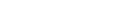 If a signal power is reduced to half at p2 
such that p2=p1/2
10 log10(p2/p1) = 10 log10(0.5p1/p1)=
10 log10(1/2) = 10 log101- 10 log102= -3dB
p2
p1
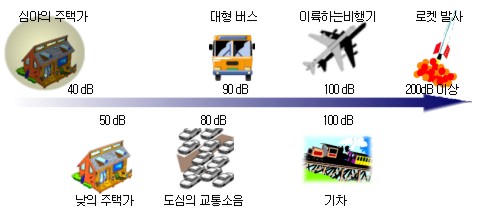 irritating
8
2.3  Text
Unformatted Text, Plaintext
 String of fixed-size characters
 ASCII, Mosaic Characters, … . 
  Formatted Text
 String of characters of different sizes, styles &     
   shapes with table, figures (graphics) & images
 Latex, Acrobat, … .
  Hypertext
 Integrated set of documents comprising   
   formatted & unformatted texts with linkages   
         among them
 HTML, Postscripts, SGML, … .
Well-defined code-words
are used for Text Creation 
& Manipulation
9
2.4  Images
Image (still picture) Classification
 Computer-generated images (computer graphics)
	e.g) palette files
 Digitized images of documents and/or pictures 
e.g) fax-scanned files, scanned color-image files
  Graphics
 high-level language form: description of attributes of objects
 bit-map form: actual pixel-images 
 gif: graphical interchange format
 tiff: tagged image file format
 srgp: simple raster graphics package
  Digitized Documents
 Facsimile (FAX) machine, about 2Mbits/page(black-white/pixel)
 Pixel resolution: 8 per mm
 Line resolution: 3.85 or 7.7 per mm(100 or 200 lines per inch)
VGA 640  480 
(=열수  행수)
pixels
8-bits/pixel
pixel (or pel):
picture element
10
Digitized Pictures(1)
pixel depth:
# of bits per pixel
m-bit per pixel (pixel depth m)
 good-quality black-white picture: 8-bit/pixel(256 gray levels)
 colored-picture: 24-bit/pixel(R/G/B each 8-bit yielding 16 M colors)
  Coloring Principles : How is color produced and represented ?
 Color gamut(색상범위 색대역): a whole spectrum of colors
 Three primary colors(삼원색): R (Red), G (Green), B (Blue) 
 all kind colors are produced by using different proportions of 	these primary colors
 Additive Color Mixing (가산혼합) on a black surface
 Subtractive Color Mixing (감산혼합) on a white surface
  Raster-Scan Principles: TV Screen or Computer CRT Monitor
 NTSC (National Television Standards Committee)-USA
 525(active 480) lines/frame & 60-time refresh rate/sec
 PAL (Phase Alternation Line)/CCIR/SECAM
 625(active 576) lines/frame & 50-time refresh/sec
참고 하기1
참고 하기2
11
Digitized Pictures(2)
1
2
3
4
5
N
1
2
3
M
Scanning Order
Sweep
TV
1. N=525(NTSC) & 625(PAL/SECAM/CCIR)
2. fresh rate (Hz) = 60(NTSC) & 50(PAL/SECAM/CCIR)
3. M is determined by the aspect ratio (see the next slides)
frame : a complete set of  N  horizontal scan lines
frame refresh rate: # of frames per sec
at least 50 Hz to avoid flickering
Retrace
M x N 행렬
Scanning Method
60 or 50 Hz refresh rate
Progressive scanning :  123…N:  one frame
(전진주사)
Interlaced scanning :  135…N-1: first half frame (field)
(격월주사)                 246…N:   2nd half frame (filed)
30 or 25 Hz refresh rate
12
Digitized Pictures(3)
in HTML
Raster-Scan Principles
 Raster(래스터): a finely-focused electro beam
 Phosphor(발광체): a light-sensitive material that emits light when                                                                                                                                                               energized
 white-sensitive phosphor: a single electron beam used
 color-sensitive phosphor : each pixel comprises a set of three 	color-sensitive phosphors, one each for R, G, B signals, 	called phosphor triad


 beam signal may be either analog or digital form
  Pixel Depth: # of bits per pixel
 CLUT (Color Look-Up Table): 24-bit/pixel yields 224 colors. But eye  discriminates between some ranges of colors hence, each pixel value is used as an index on CLTT of 256 colors (compression achieved !)
#FFFFFF
spot size: 0.635mm(0.025inch)
13
Digitized Pictures(4)
Aspect Ratio: ratio of the screen width to the screen height
 NTSC, 525 scan lines/frame ⇒ 480(45) data (control) lines
 4/3 aspect ratio ⇒  480  4/3(=640) pixels/line
 16/9 aspect ratio ⇒  480  16/9(=853.33) pixels/line
 PAL/CCIR/SECAM 625 lines/frame ⇒ 576(49) data (control) lines
 4/3 aspect ratio ⇒  576  4/3(=768) pixels/line
 16/9 aspect ratio ⇒  576  16/9(=1024) pixels/line
Representing an MN pixels under  a particular aspect ratio
Computer Graphics Array
standard
resolution
#of colors
Bytes/frame
VGA
640 x 480 x 8
256
307.2K
XGA
640 x 480 x 16   
1024 x 768 x 8
64K
256
614.4K
786.432K
SVGA
800 x 600 x 16
1024 x 768 x 8
1024 x 768 x 24
64K
256
16M
960K
786.432K
2359.296K
refresh rate: 
50-70Hz
14
Digitized Pictures
DVI (Digital Visual Interface)
  기존 그래픽 카드에는 램댁(RAMDAC)이 들어있어 디지털 신호를 아날로그 신호로 바꾸어 화면을 표시함.
  기존 CRT모니터가 아날로그 방식이기 때문임. 
  그러나 LCD는 완전 디지털이기 때문에 굳이 아날로그로 변경할 이유가 없기 때문에 DVI단자를 만들어 디지털로 바로 전송하게 하는 것임.
15
Digitized Pictures(5)
Example 2.3  
Derive the time to transmit the following digitized images at  both 64Kbps and 1.5Mbps networks
 a 6404808 VGA-compatible image
 a 102476824 SVGA-compatible image
Solution  
The size of each image in bit is as follows
 a VGA image = 6404808 = 2.46Mbits
 an SVGA image = 102476824 =18.88Mbits
The time to transmit each image is given as follows
 at 64Kbps : VGA = 2.46Mbits/64Kbps = [2.46106]/[64 103] = 38.4 sec.                                     	               SVGA = [18.88106]/[64 103] = 295 sec. 
 at 1.5Mbps: VGA = 2.46Mbits/1.5Mbps = [2.46106]/[1.5 106] = 1.64 sec.                                 	               SVGA = [18.88106]/[1.5 106] = 12.59 sec.
16
Digitized Pictures(6)
Digital Cameras & Scanners
 (Still image cameras) 2-D grid of photo-sites (빛 감지 diode), light-sensitive cells, made of charge-coupled devices (CCD’s)
 level of light intensity on each photosites is converted into a digital value using an AD converter when the shutter is activated
 (Scanners) single-row of photo-sites is exposed in time-	sequence with the scanning operation
 How are color images obtained ?
 each photosite/pixel is coated with R/B/G filter & the	color is determined by the level of it together with 	8 neighbors in a 3 x 3 grid structure
 use of three separate exposures of a single photosite, say, 	first R filter, 2nd G filter, and finally B filter
 use of three separate image sensors per pixel
 e.g) TIFF (tagged image file format), TIFF/EP for electronic 	photography
General consumer
Photo studio
professional
17
2.5  Audio
Typical Audio Types
 Speech signal for interpersonal application such as (video) 	telephony
 Music-quality audio such as  CD-on-demand & broadcast 	TV 
 synthesizer
 microphone
 loudspeaker
Basics on Audio Signals
Human speech: 50Hz -10KHz (4Khz in a plain-old-telephone system)
	- 2 x 10K or 2 x 8K sps   monaural (mono) speech
	- (2 x 10K) x 2 or (2 x 8K) x 2 sps   stereophonic speech
	- ideally, 12 bits/sample
2. Human audible music: 15Hz - 20KHz
	- 2 x 20K sps  monaural (mono) music
	- (2 x 20K) x 2 sps  stereophonic music
	- ideally, 16 bits/sample
sps: samples per sec.
18
PCM Speech(1)
Human Voice over PSTN
 200Hz-3.4Khz bandlimiting channel: about less than 4Khz
 8K(2x4K) sps, 8bits/sample : ITU-T G.711(PCM) recommendation
 Companding (compressing/expanding)
 1-bit: polarity, 3-bit: segment code, 4-bit: quantization code
Pure
PCM signals
Compander
(compressor/expander)
Enhanced
PCM signals
Equal (linear) interval quantization & same level of quantization error
Non-linear (unequal) interval quantization & narrower intervals for smaller amplitude signals
Irrespective of the magnitude of the input signal , the same error level for both low (quiet) signals and high (loud) signals is produced
Why companding ?
Because the human ears are more sensitive to noise on quiet signals than it is on loud signals. Hence the effect of quantization noise (error) can be reduced with companding
19
PCM Speech(2)
Companding Example: 5-bit per sample(1-bit polarity,  2-bit segment code, 	& 2-bit quantization code)
compressing
+V
signal
Linear quantization intervals
11  10 01  00
11
11  10 01  00
10
Segment codes(+)
Polarity: 1
11  10 01  00
01
11  10 01  00
00
-V
00 01 10  11
+V
00
00 01 10  11
Narrower intervals for smaller amplitude
01
Polarity: 0
Segment codes(-)
00 01 10  11
10
00 01 10  11
11
-V
20
PCM Speech(3)
Companding Example: 5-bit per sample(1-bit polarity,  2-bit segment code, 	& 2-bit quantization code)
Expanding
+V
signal
Linear quantization intervals
11  10 01  00
11
11  10 01  00
10
Segment codes(+)
Polarity: 1
11  10 01  00
01
11  10 01  00
00
00 01 10  11
00
00 01 10  11
Wider intervals for smaller amplitude
01
Polarity: 0
Segment codes(-)
00 01 10  11
10
00 01 10  11
11
-V
21
PCM Speech(4)
Two Companding Codewords for PCM
 μ -law: North America & East Asia
 A-law: Europe
“Signed & magnitude” representation
μ-law
A-law
+127
+96
+64
+32
+0
-0
-32
-64
-96
-127
1 0000000
1 0011111
1 0111111
1 1011111
1 1111111
0 1111111
0 1011111
0 0111111
0 0011111
0 0000000
1 1111111
1 1100000
1 1000000
1 0100000
1 0000000
0 0000000
0 0100000
0 1000000
0 1100000
0 1111111
1’s complement
Sign bit (polarity)
22
CD-Quality Audio
Human audible bandwidth: 15Hz-20Khz  40Ksps 

 In CD-ROMs, more higher, say, 44.1Ksps & 16-bit/sample used
 bit rate for channel 	= sampling rate x bits per sample
		           	= 44.1 x 103 x 16 = 705.6 Kbps 
 total rate required for stereophonic music 
		= 2 x 705.6 = 1.411 Mbps
 storage capacity for a 1 hour CD-ROM title 
		= 1.411 x 60 x 60 = 634.95 Mbytes 
this takes (634.95 x 106 x 8)/(10 x 106) = 8.5 min. down-loading time via a 10Mbps link network !
23
Synthesized Audio
A digitized audio requires a large amount of memory while  			a synthesized audio is  							1) 2 or 3 orders of magnitude less  					2) much easier to edit & to mix several passes together
 An audio/sound synthesizer: computer + keyboard + a set of 	sound generators + interfaces for instruments (elec. guitar)
* MIDI (Music Instrument Digital Interface): Standard I/O interfaces  
 Messages (status byte + data bytes)
 Connectors, Cables, & Electrical Signals
24
2.6  Video (Motion): Broadcast TV
Video Applications
Entertainment: Broadcast TV, VCR/DVD Recordings
 Interpersonal: Video Telephony & Videoconferencing
 Interactive: Video Clips on PC Windows
Scanning Sequences: Interlaced Scanning
 To minimize the amount of tx bandwidth, a frame is divided into 	two halves called fields
e.g) 525-line 50-time frame refresh rate/sec.
	- 262.5 odd lines 50-time field rate/sec.
	- 262.5 even lines 50-time field rate/sec.
 	In reality, 
  	525-line 25-time frame refresh rate/sec.
25
Broadcast TV(2)
Luminance: 휘도
Brightness: 밝기
Hue (Tint): 색조/색상
Saturation: 채도
Chrominance: 색차
Color Signals
 Three properties of a color
- Brightness, Hue (Tint) & Saturation
 Color production: an equation of R, G, and B phosphors
- 0.299 R + 0.587 G + 0.114 B   where, 0.299+0.587+0.114=1
 Luminance refers to the brightness of a source, the hue & 	the saturation called, chrominance characteristics
say, luminance Ys = 0.299 Rs + 0.587 Gs + 0.114 Bs 
	Ys: magnitude of luminance signal
	Rs, Gs, Bs: magnitudes of three major colors
 Two color difference signals: Blue chrominance Cb and Red 	chrominance Cr
- Cb = Bs-Ys,   Cr = Rs -Ys
26
Broadcast TV(3)
Chrominance Components
 Composite Video Signal for Transmission
- Ys, Cb, and  Cr signals are combined together and signal    	differences are scaled down before transmission 
 In PAL
- Y = 0.299 R + 0.587 G + 0.114 B
 U(Cb) = 0.493(B-Y)  = -0.147R-0.289G+0.437B
 V(Cr ) = 0.877(R-Y) = 0.615R-0.515G-0.1B
 In NTSC
- Y = 0.299 R + 0.587 G + 0.114 B
 I(Cb) = 0.74(R-Y)-0.27(B-Y) = 0.599R-0.276G-0.324B
 Q(Cr ) = 0.48(R-Y)+0.41(B-Y) = 0.212R-0.528+0.311B
27
Digital Video
Advantages of DV
 Easy to store in computer
 Easy to edit and integrate with other types
 Easy to digitize three RGB component signals
 The resolution of eyes are less sensitive for color than it is for 	luminance. Hence,  two chrominance signals can tolerate a 	reduced resolution
 Transmission bandwidth is achieved by using the luminance 	and two color difference signals, instead of the RGB 	signals directly.
 CCIR-601 Recommendations: standard for the digitization 	of  video pictures
28
Digital Video(2)
Y
4:2:2 format(CCIR-601)
 Recommendation for use in TV studio
 Three component (analog) video signals may have bandwidths
 up to 6Mhz for the luminance ⇒ 12Mhz sps
 less than 3Mhz for the two chrominance signals ⇒ 6 Mhz sps
 In reality, 13.5M sps for luminance,  6.75 M sps for the two 	chrominance signals
 In NTSC(525-line) system, total line sweep time 63.56μsec =
	retrace time 11.56 μsec + an active line sweep time 52 μsec 
 In PAL(625-line) system, total line sweep time 64μsec =
retrace time 12 μsec + an active line sweep time 52 μsec
Cb
Cr
Orthogonal sampling
Line sampling rate:
5210-613.5106 = 702 samples/line
In reality, 720 samples/line
Line sampling rate:
5210-66.75106 = 351 samples/line
In reality, 360 samples/line
4Y samples for every 2Cb and 2Cr samples(4:2:2)
29
Digital Video(3)
PAL 625-line
4:2:2 Format Bit Rate & Storage (NTSC 525-line)
 The number of active (visible) lines: 480
 The number of samples per line: 720
 Resolution of luminance Y = 720480
     Two chrominance signals Cb = Cr = 360480
 Line sampling rate: 13.5sps for Y & 6.75sps for both Cb & Cr 
 Bits per sample: 8 bits
 Bit rate per line = 13.51068 + 2(6.751068) = 216Mbps 
 Bits per line = 7208 + 2(3608) = 11.52Kbits
 Bits per frame = 48011.52 = 5.5296Mbits
 Bits for 1.5 hrs Video assuming 60 refresh rate = 5.5296601.53600
	= 223.9488GBytes
576
720
720576
360576
576
6.63555Mbits
6.6355550
30
Digital Video(4)
4:2:0 Format
 used in Digital Broadcast Applications
 interlaced scanning with the absence of chrominance 	samples in alternative lines
 525-line system
 Y = 720480(the same as 4:2:2 format),  Cb = Cr = 360240
 625-line system
 Y = 720576,  Cb = Cr = 360288
  bit rate per line: 13.51068 + 2(3.3751068) = 162Mbps   
 HDTV Format
 used in High-Definition Television (four times bit rate)
 4/3 14401152 pixels(50/60 Hz refresh rate) & 16/9 wide-screen    	19201152 pixels(25/30 Hz) with  # of visible lines per frame 1080
31
Digital Video(5)
SIF (Source Intermediate Format), 4:1:1 Format
 used in Video Cassette Recorders (VCRs)
 progressive (non-interlaced) scanning since it is intended for 	storage applications
 Half of 4:2:0 format: “Subsampling & Temporal Resolution”
 525-line system
 Y = 360240,  Cb = Cr = 180120
 625-line system
 Y = 360288,  Cb = Cr = 180144
  bit rate per line
 6.751068 + 2(1.68751068) = 81Mbps
32
Digital Video(6)
CIF (Common Intermediate Format), 4:1:1 format
 used in Video Conferencing applications
 spatial resolution of the SIF 625-line system plus 		temporal resolution of the SIF 525-line system
 Y = 360288,  Cb = Cr = 180144
 refresh rate: 30 Hz
 bit rate per line: 6.751068 + 2(1.68751068) = 81Mbps 
  many variants  for videoconferencing using desktop PCs 	or ISDN/PSTN 
 say, typically 4 or 16  64Kbps channels used
 4CIF: Y = 720576,  Cb = Cr = 360288
 16CIF: Y = 14401152,  Cb = Cr = 720576
33
Digital Video(7)
QCIF (Quarter CIF), 4:1:1 Format
 used in Video Telephony applications
 half spatial resolution of the CIF and 			either half or quarter temporal resolution of the CIF
 Y = 180144,  Cb = Cr = 9072
 refresh rate: 15 or 7.5 Hz
 bit rate per line:						3.3751068 + 2(0.843751068) = 81Mbps 
 a lower version is typically used for single 64Kbps channel 	ISDN or PSTN with modems: sub-QCIF(SQCIF) 
 Y = 12896,  Cb = Cr = 6448
34
Digital Video(8)
PC Video Digitization
35